স্বাগতম
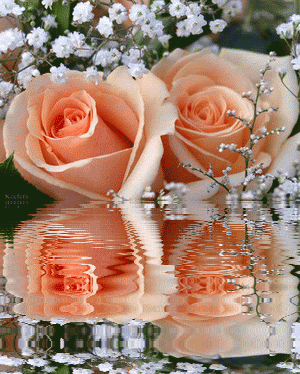 পরিচিতি
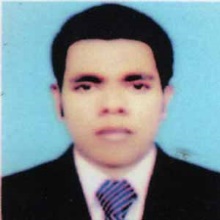 শিক্ষক পরিচিতি
পাঠ পরিচিতি
মোঃ সাইফুল ইসলাম
সহকারি শিক্ষক(গনিত)
মোহাম্মদপুর এ আর উচ্চ বিদ্যালয়,দেবিদ্বার, কুমিল্লা
শ্রেনিঃ নবম- দশম
বিষয়ঃ সাধারণ গণিত
অধ্যায়ঃপরিমিতি(১৬.২)
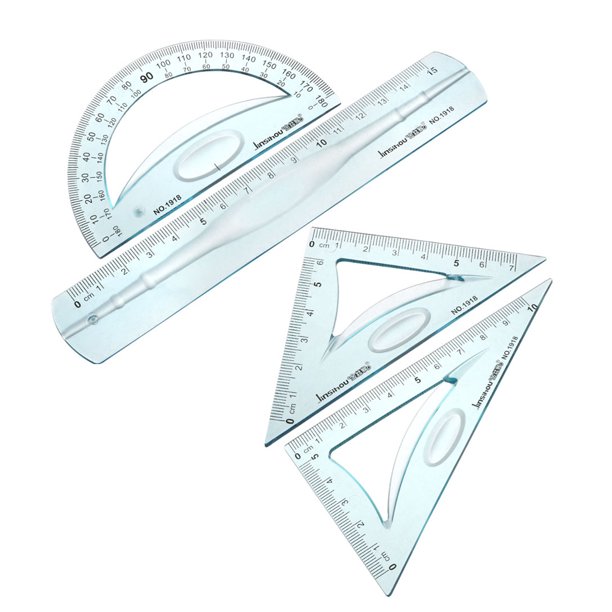 চতুর্ভুজক্ষেত্রের ক্ষেত্রফল
শিখনফল
১। বিভিন্ন চতুর্ভুজ সম্পর্কে বলতে পারবে ,
২। চতুর্ভুজের ক্ষেত্রফল সূত্র বলতে পারবে ,  
৩।চতুর্ভুজের ক্ষেত্রফল সূত্র ব্যাখ্যা করতে পারবে ।
C
D
D
C
F
A
A
B
B
আয়তক্ষেত্র
E
সামান্তরিক ক্ষেত্র
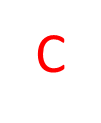 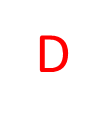 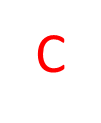 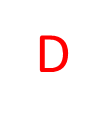 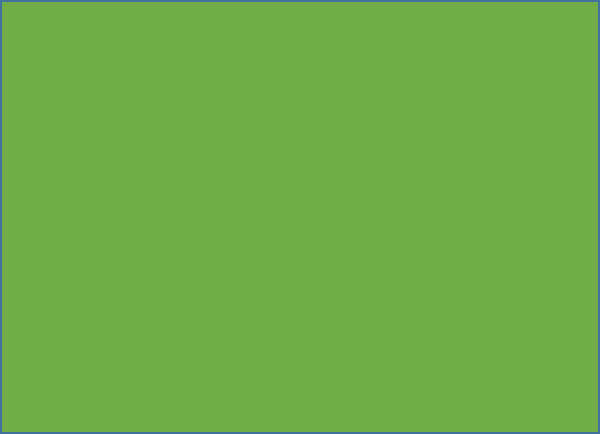 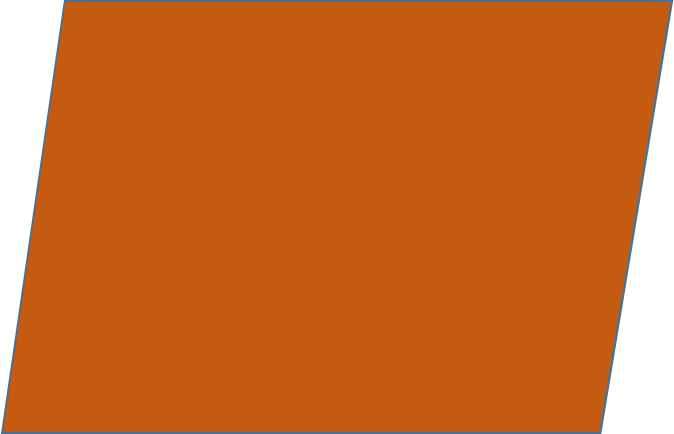 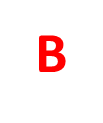 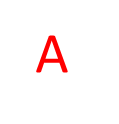 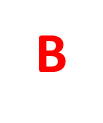 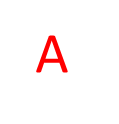 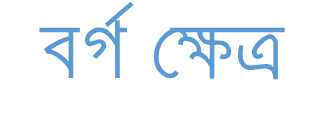 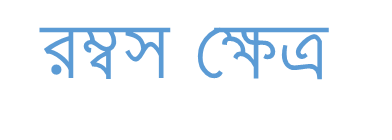 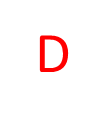 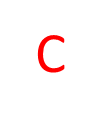 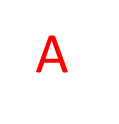 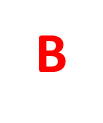 E
ট্রাপিজিয়াম ক্ষেত্র
একক কাজ
নিচের চিত্রটি কোন ধরনের চতুর্ভুজ ,বল ?
জোড়ায় কাজ
নিচের চিত্রটি চিহ্নিত করে এর ক্ষেত্রফলের সূত্রটি লিখ
C
D
A
B
দলগত  কাজ
D
C
পাশের চিত্রটি চিহ্নিত করে এর ক্ষেত্রফলের সূত্রটি লিখ এবং এর ব্যাখ্যা দাও ।
B
A
E
মূল্যায়ণ
পাশের চতুর্ভুজটি চিহ্নিত করে এর ক্ষেত্রফলের সূত্রটি লিখ ।
C
D
A
B
বাড়ির কাজ
রম্বসের একটি চিত্র অংকন করে এর ক্ষেত্রফলের সূত্রটি লিখ এবং নিচের চিত্রটি চিহ্নিত করে এর ক্ষেত্রফলের সূত্রটি ব্যাখ্যা কর ।
C
D
B
A
ধন্যবাদ